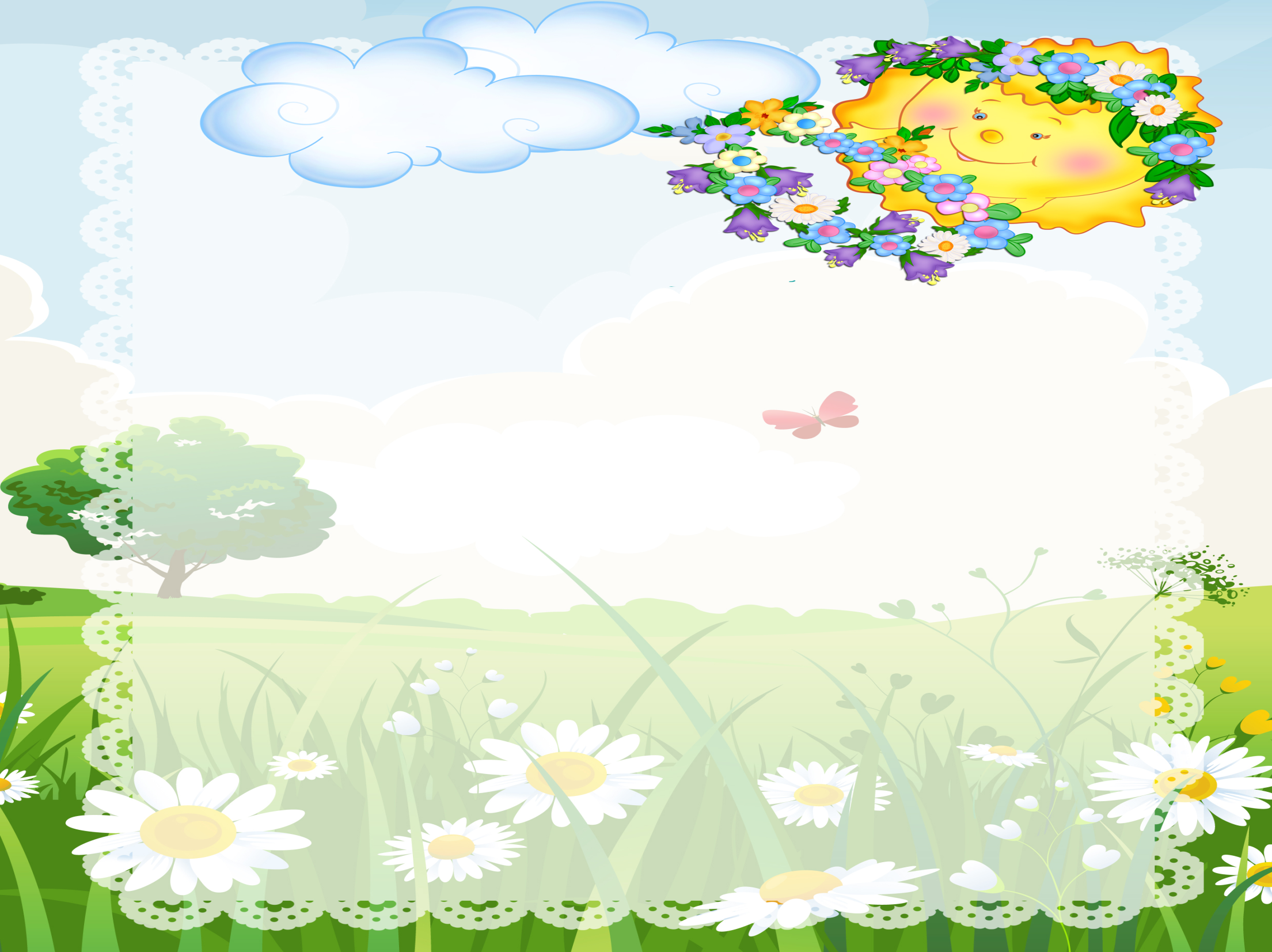 Закріплення звуків [х], [х‘],
буква Хх.
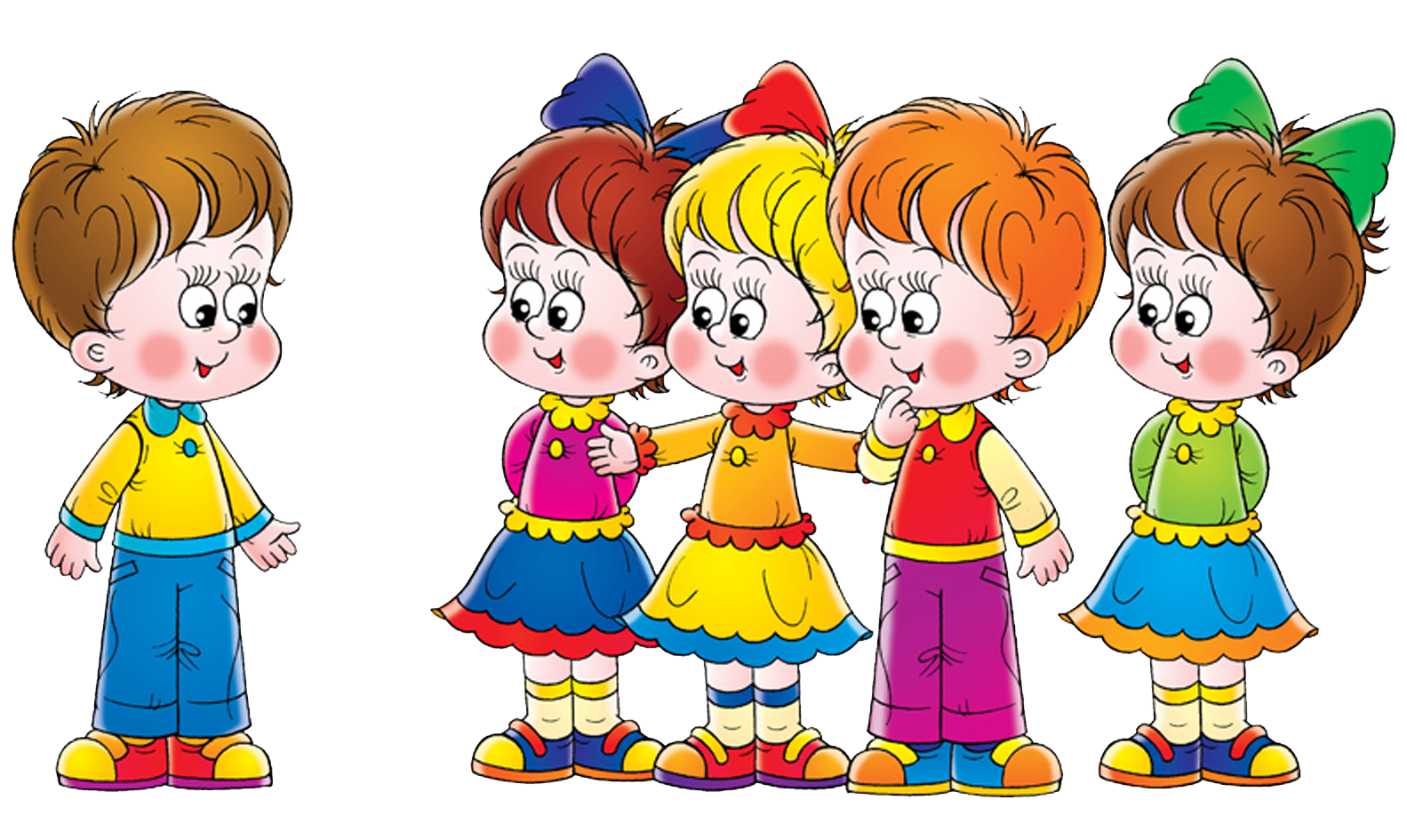 Брудко Наталія Петрівна
вчитель початкових класів
Тернопільська ЗОШ № 29
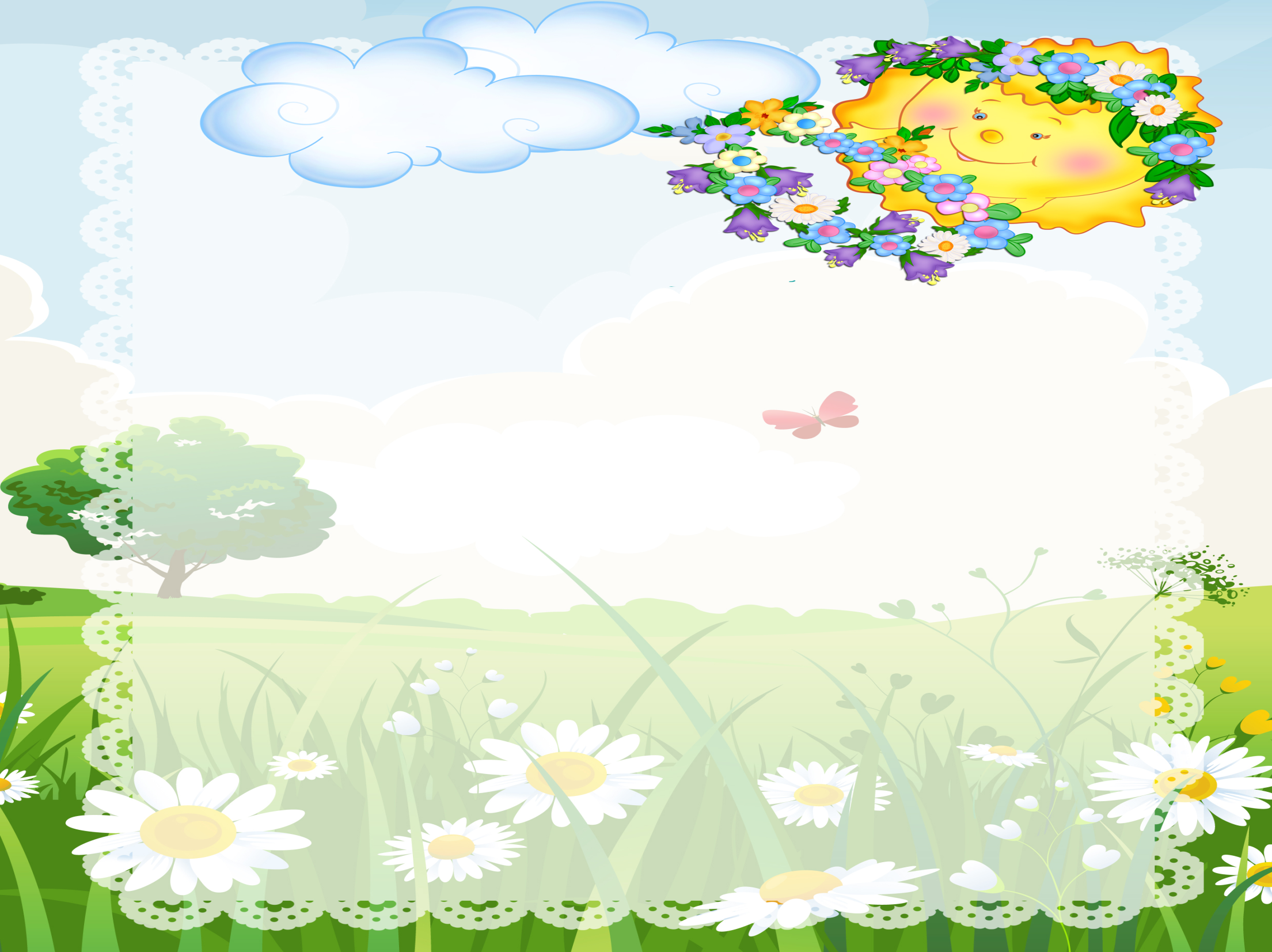 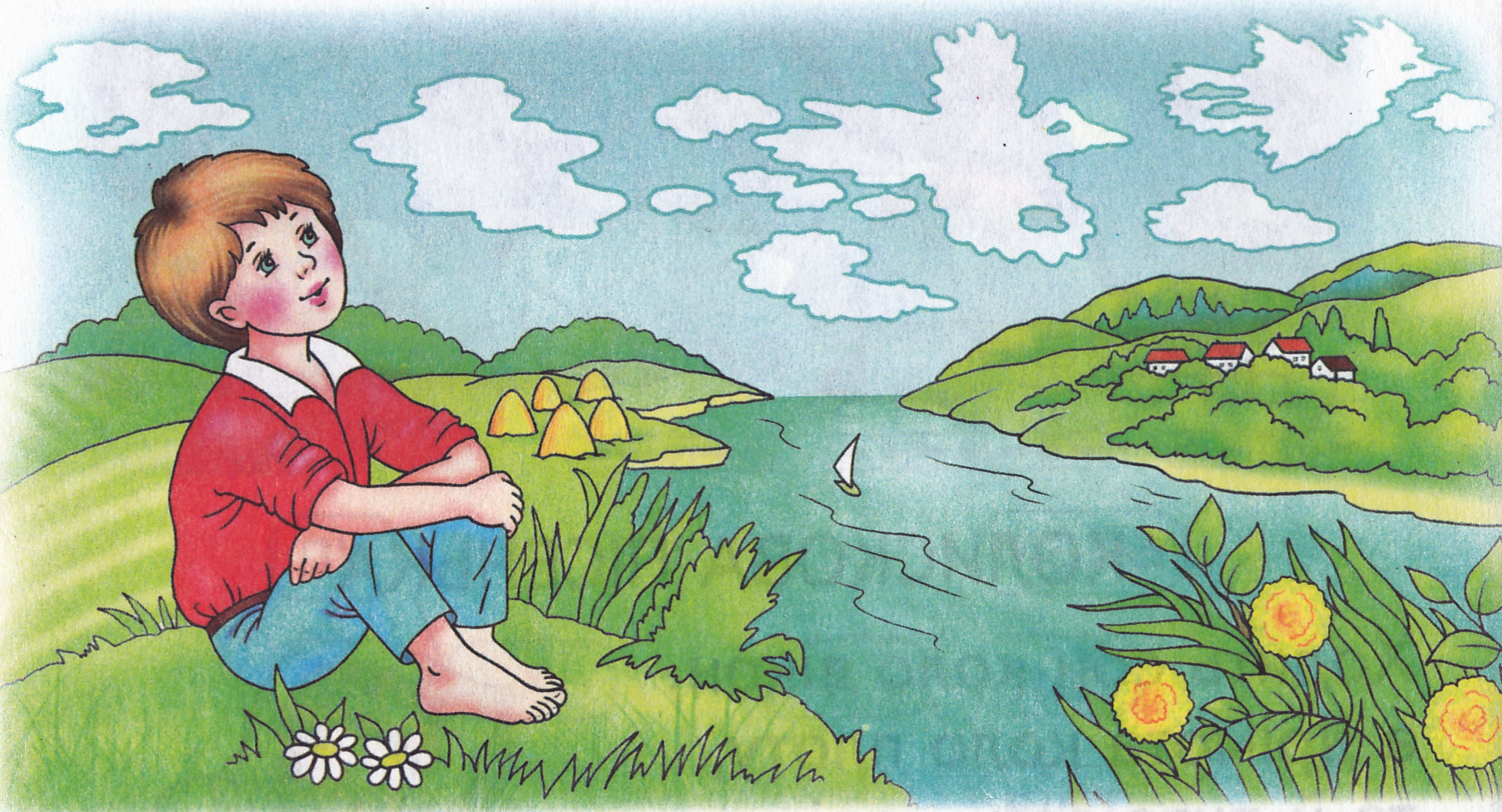 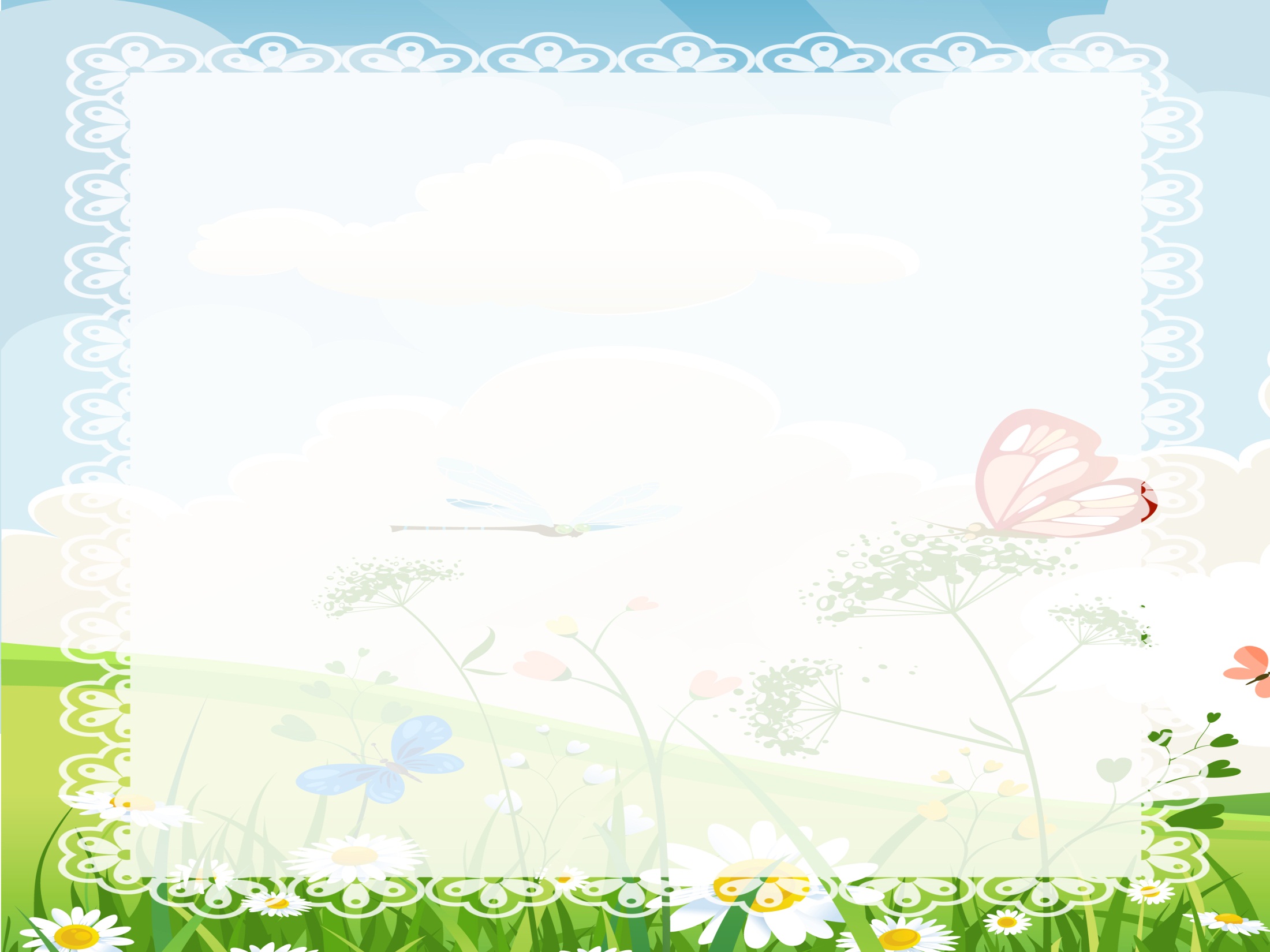 а,о,у,
и,і,е
З якою буквою ми
 познайомилися на 
попередньому уроці?
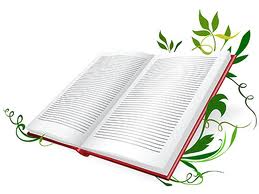 Назвіть сусідів 
букви Р.
Назвіть букви, що 
стоять ліворуч від 
букви М.
Назвіть букву, яка
 не позначає звуків.
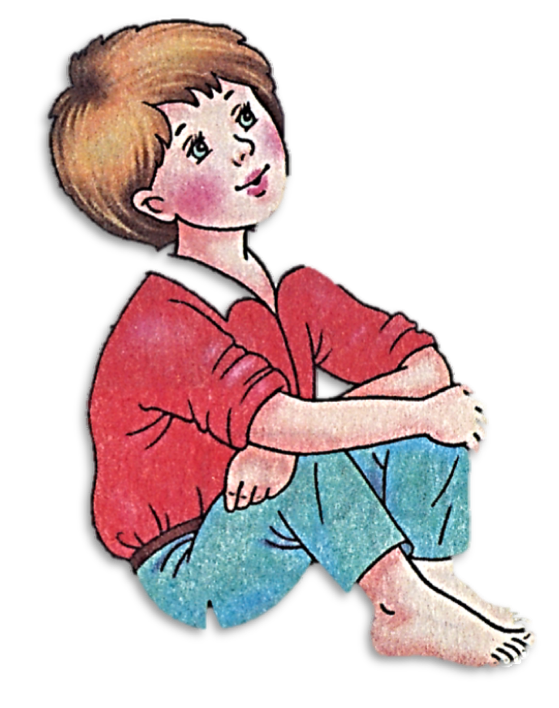 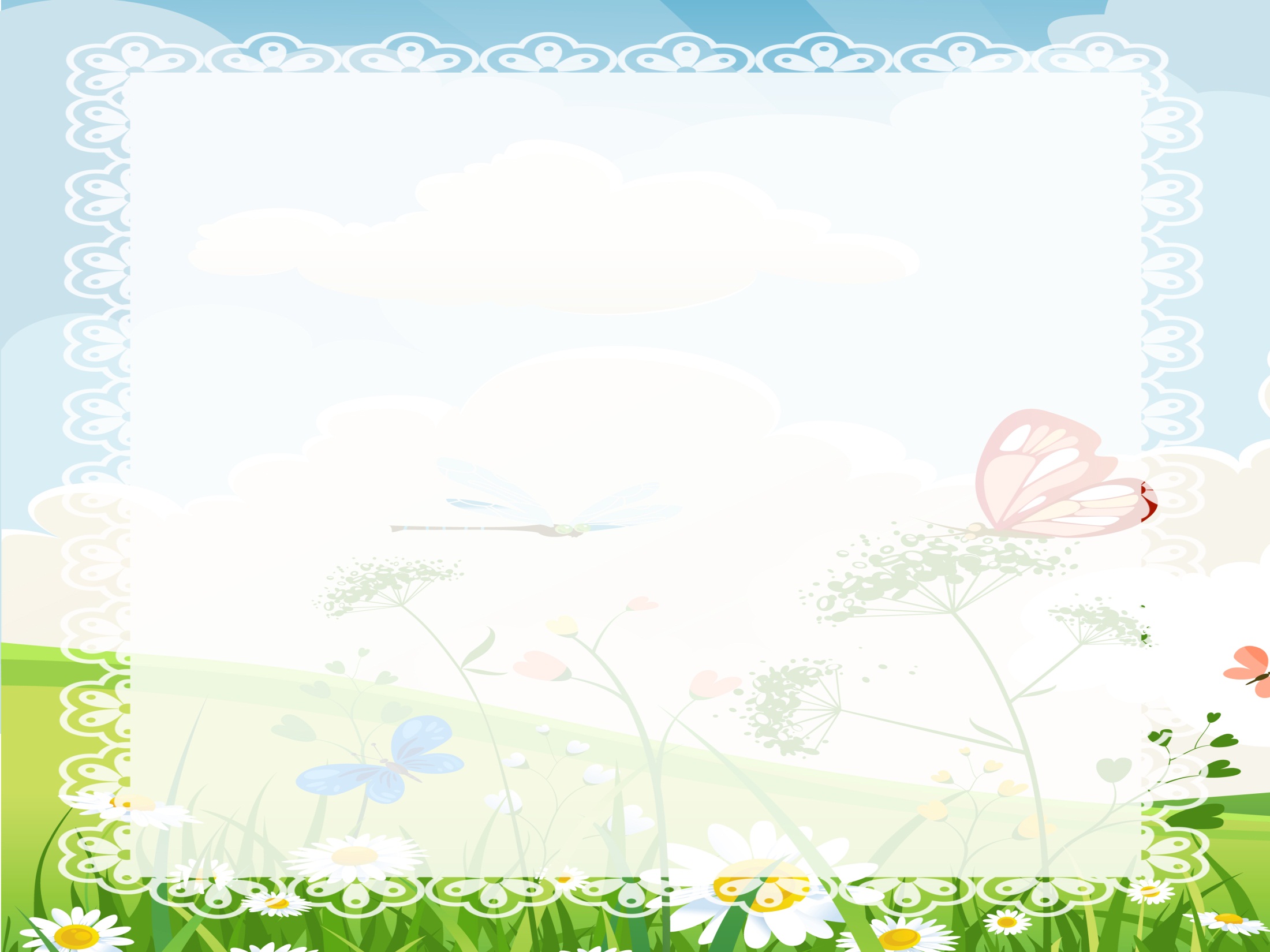 Яку букву треба 
писати в слові – 
Г чи Х?
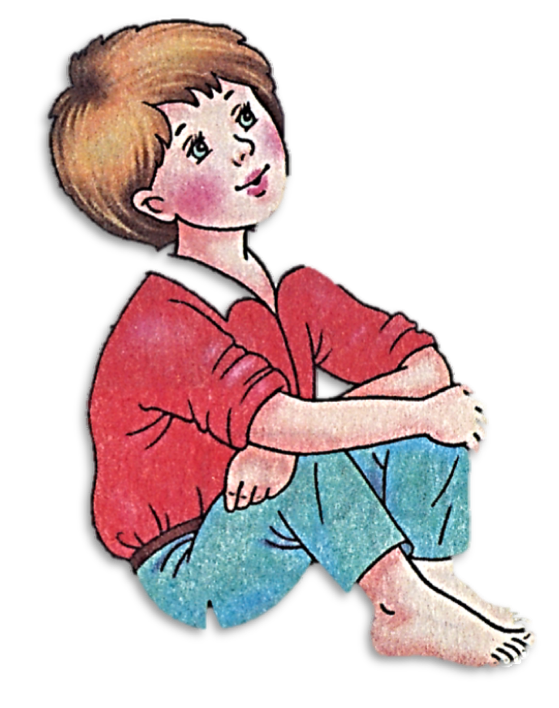 да…
…віртка
…ілка
…олос
…рак
смі…
рі…
…вилі
пу…
…ата
сні…
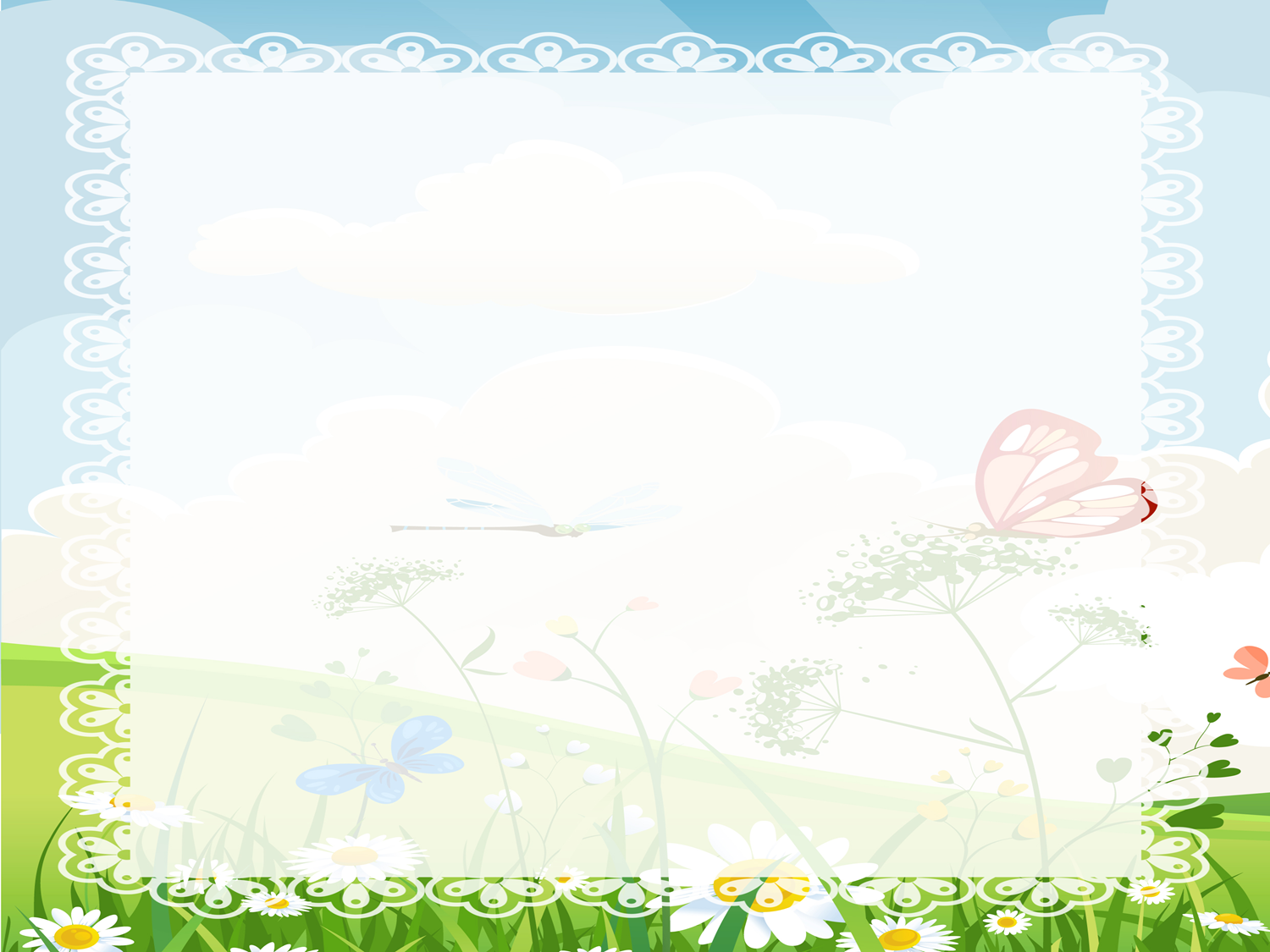 хор
хто
мох
міх
хата
хуга
горох
горіх
хвалити
хворіти
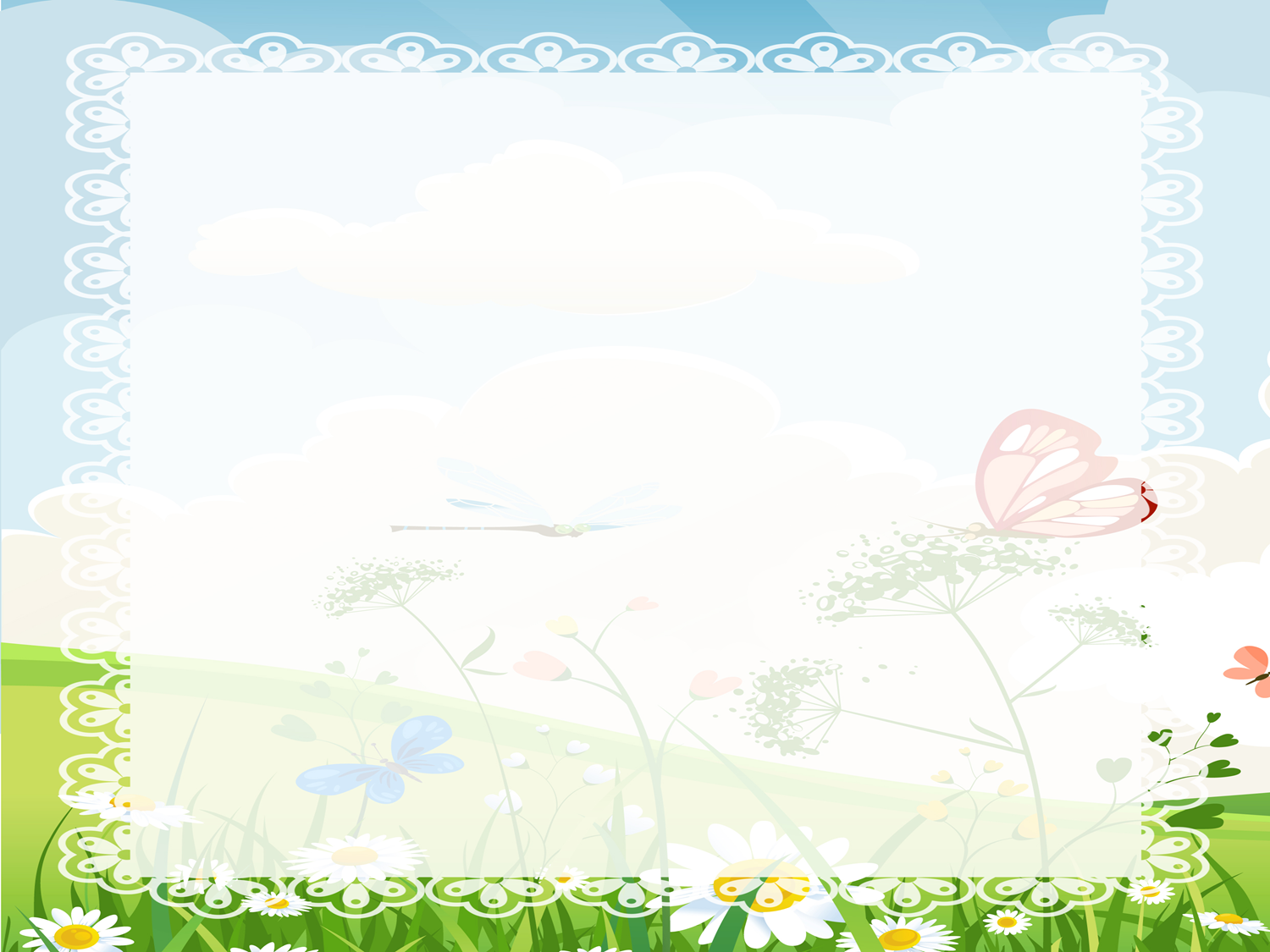 хуга
мох
міх
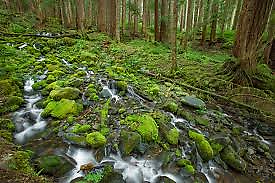 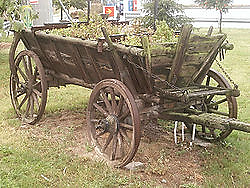 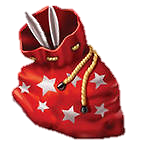 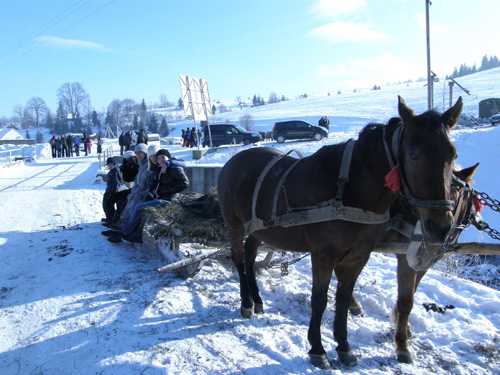 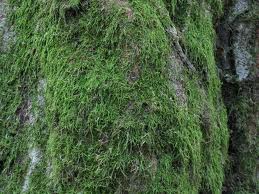 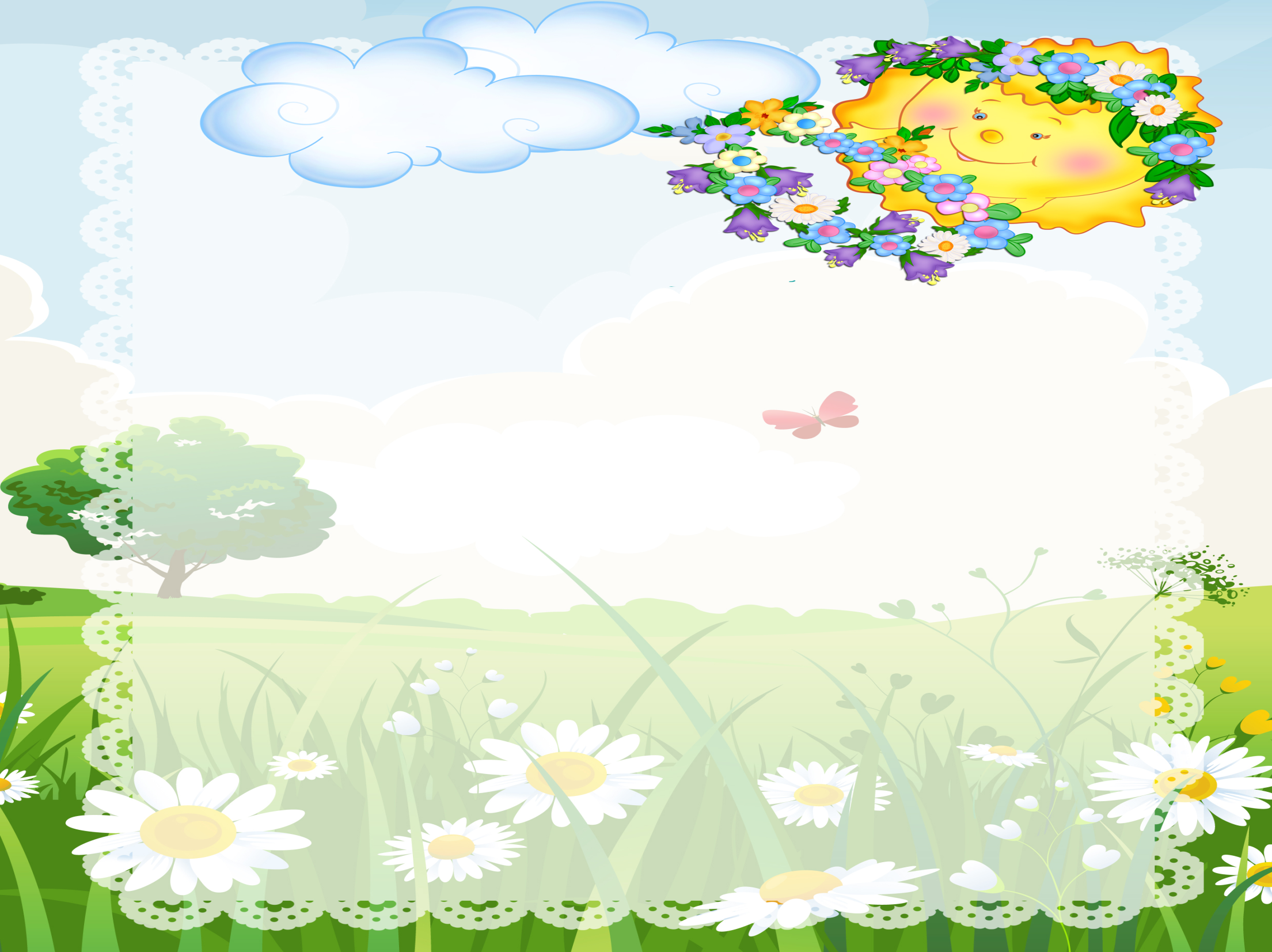 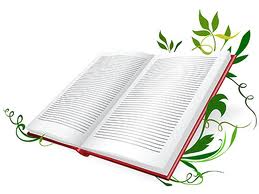 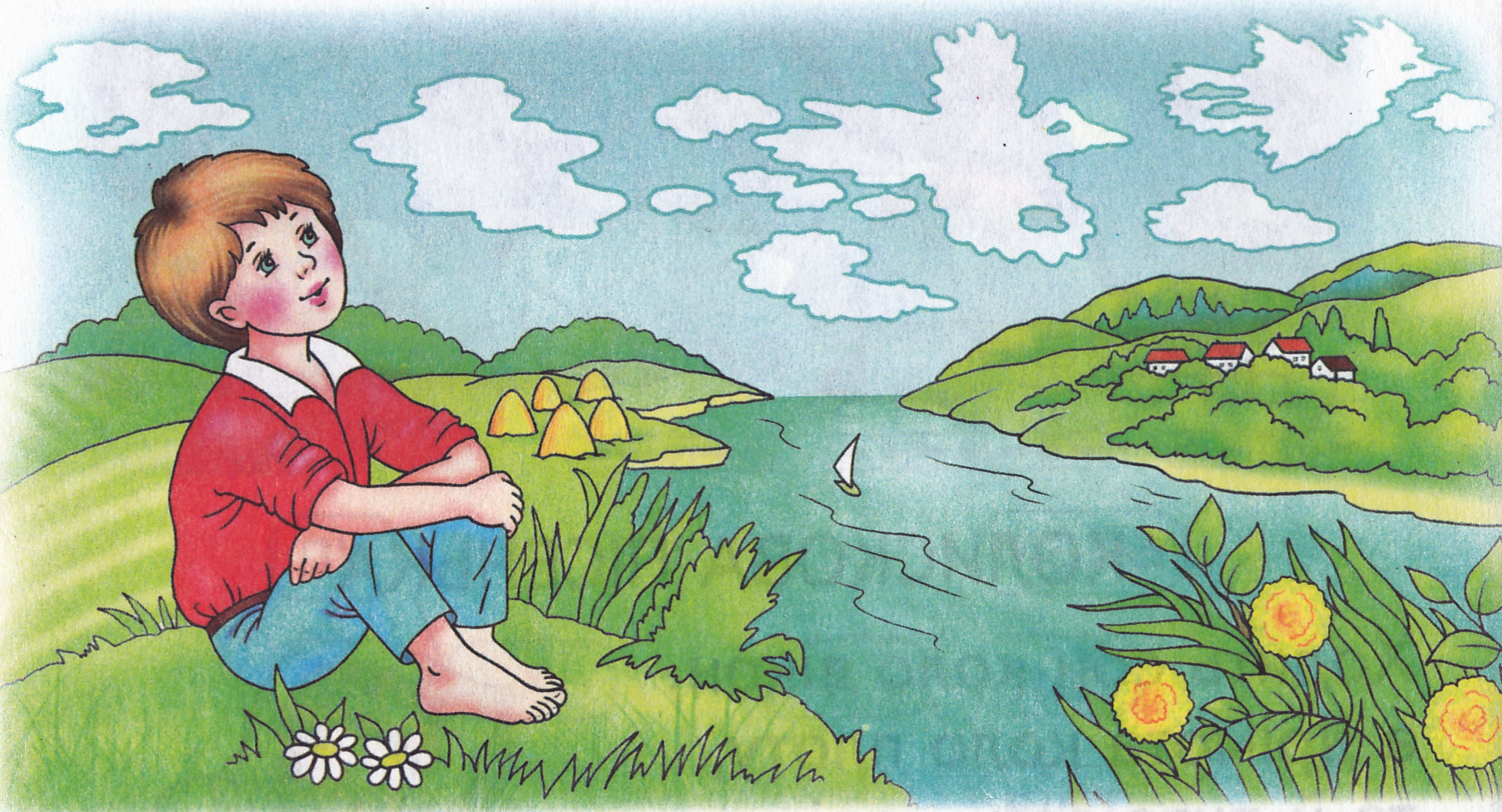 – – о – о
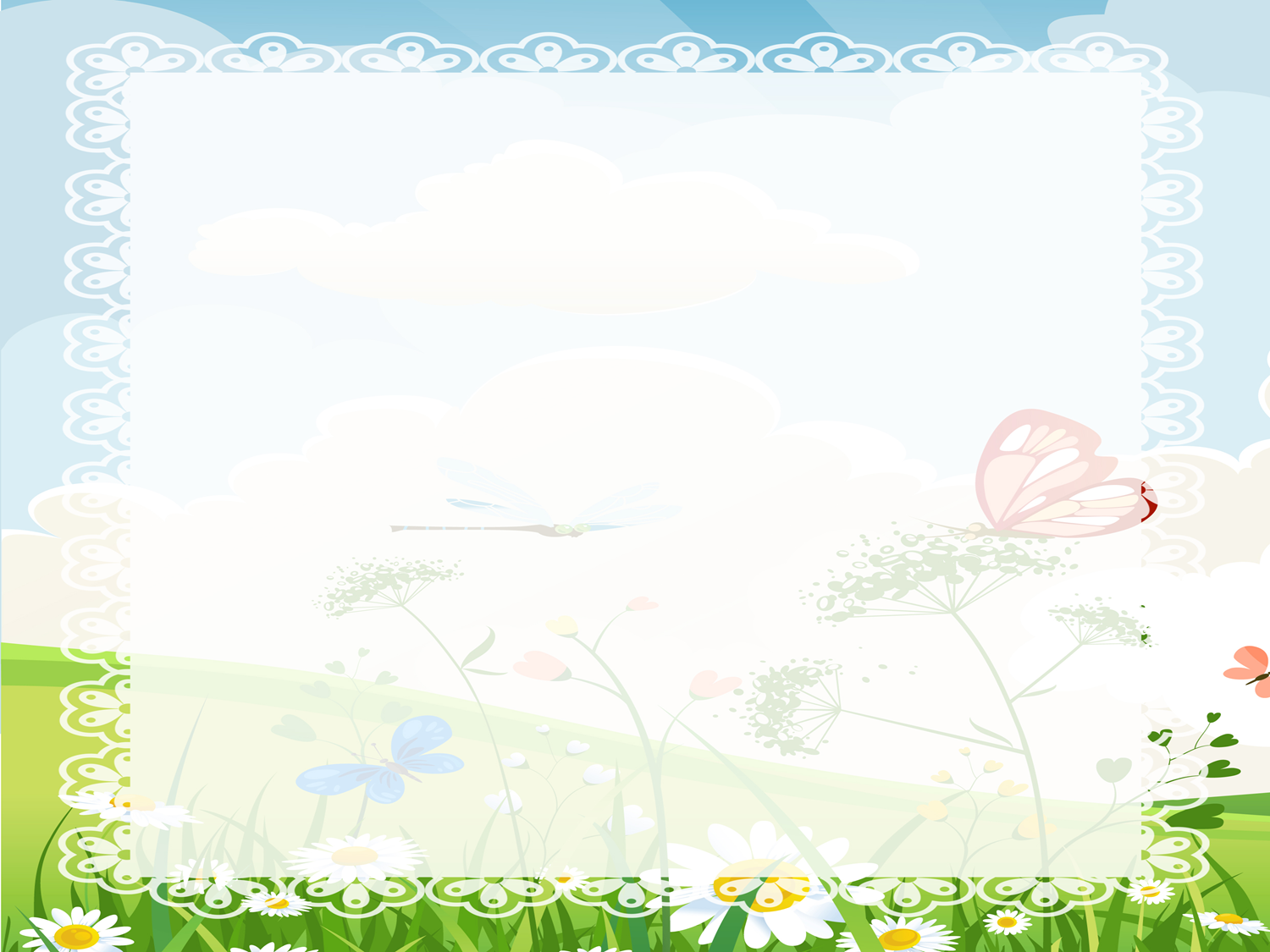 Гра «Конструктор»
хлібозавод
Із букв слова складіть
 і запишіть слова
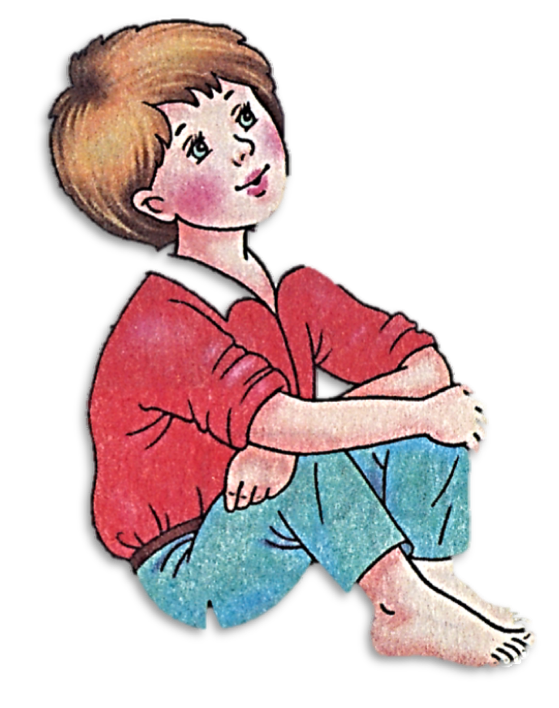 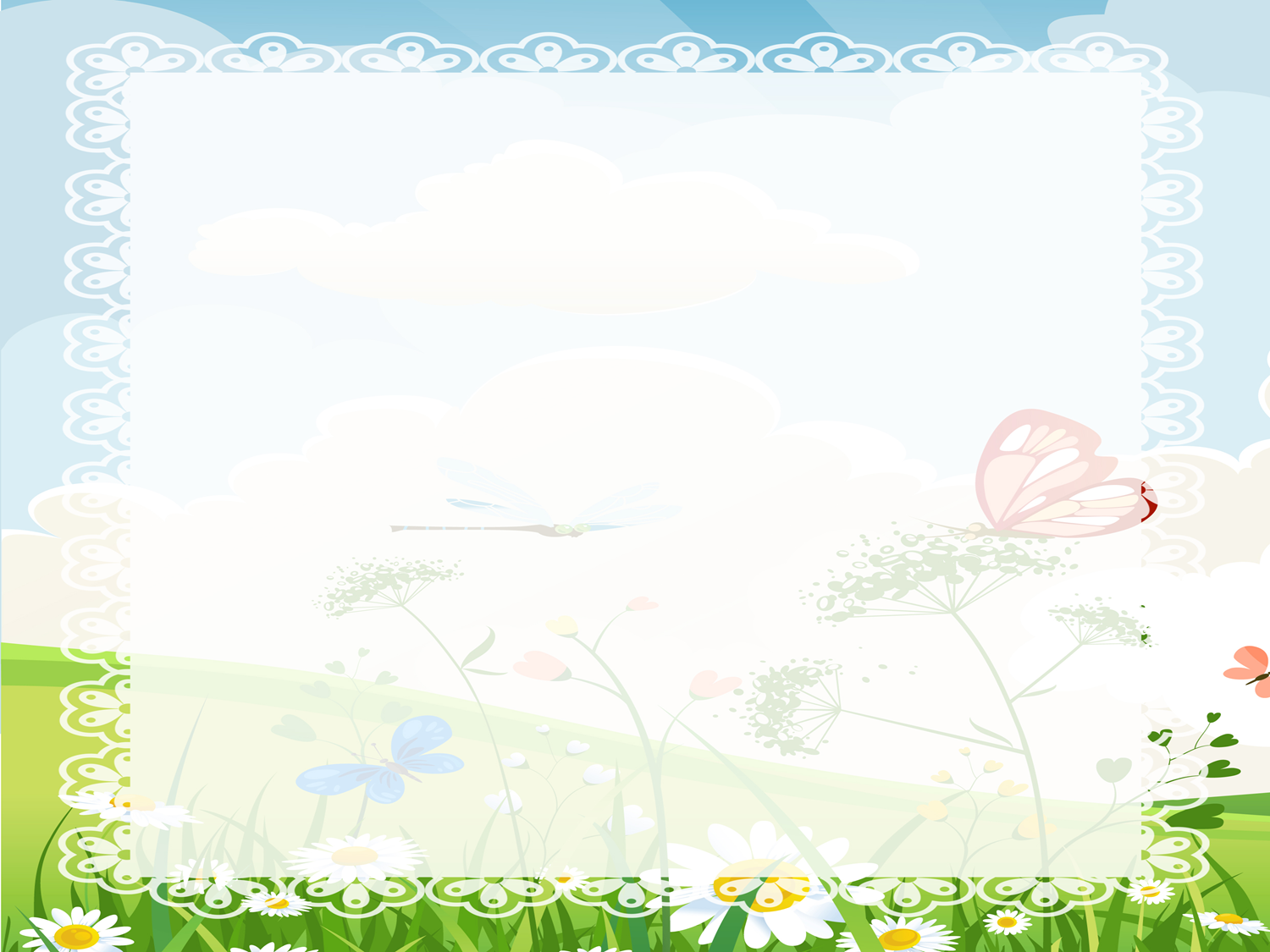 Чи сподобалось
 вам спостерігати
 за хмаринками?
До побачення!
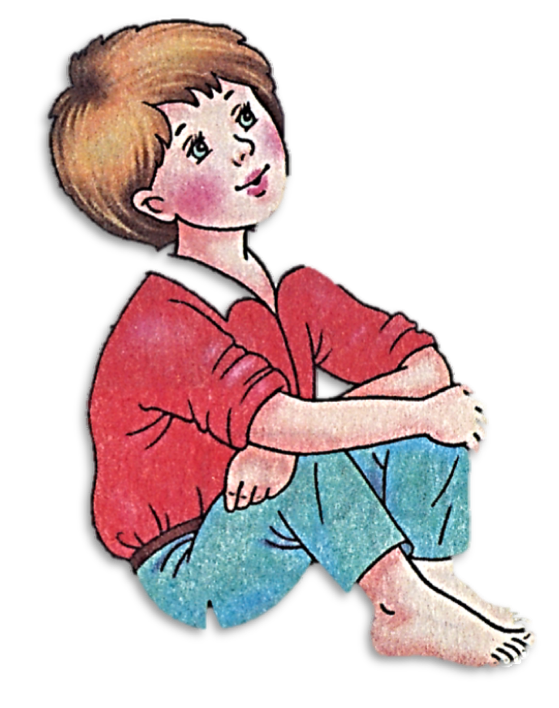